FL LRTP Reviews
Jeff Kramer, AICP

MPOAC Policy and Technical Subcommittee  l  December 20, 2016
Background/Purpose
Prior Reviews in 1997, 2002, 2008 and 2013
Purpose:
Observations: identify current practices and compare to previous practices
Suggestions: prompt change in practice ahead of next update cycle
Estimate statewide shortfall in metropolitan areas
Example Changes in Practice
Statewide financial guidelines
Uniform LRTP horizon years; “Needs” plan guidance; Include TIP years
Shortfall estimate used to champion increased transportation spending
Basis for MPOAC Revenue Study and Policy Positions
Coordination between:
LRTPs, FTP and other state plans; input to FTP
Neighboring MPOs; regional coordination studies
Example Changes in Practice
Improved “user friendliness”
no model output; executive summaries; brochures
More descriptive LRTPs; fewer “sanitized” plans
Clearer linkages between LRTP projects and goals
2013 Sample Suggestions
Appropriate “needs” plan projects
Determine transit “needs” beyond the 10-year window of the TDP
Be clear about tradeoffs
More focus on freight movement
Scenario planning
Describe how public input informed decisions
Mitigation and adaptation strategies
Estimated Statewide Shortfall
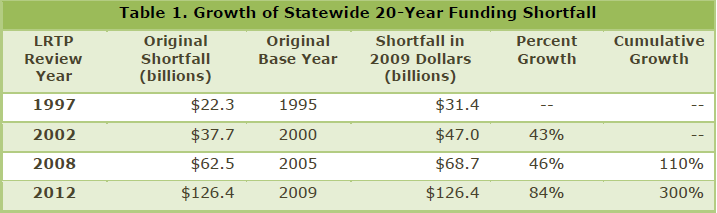 Timing to Review of 2040 LRTPs?
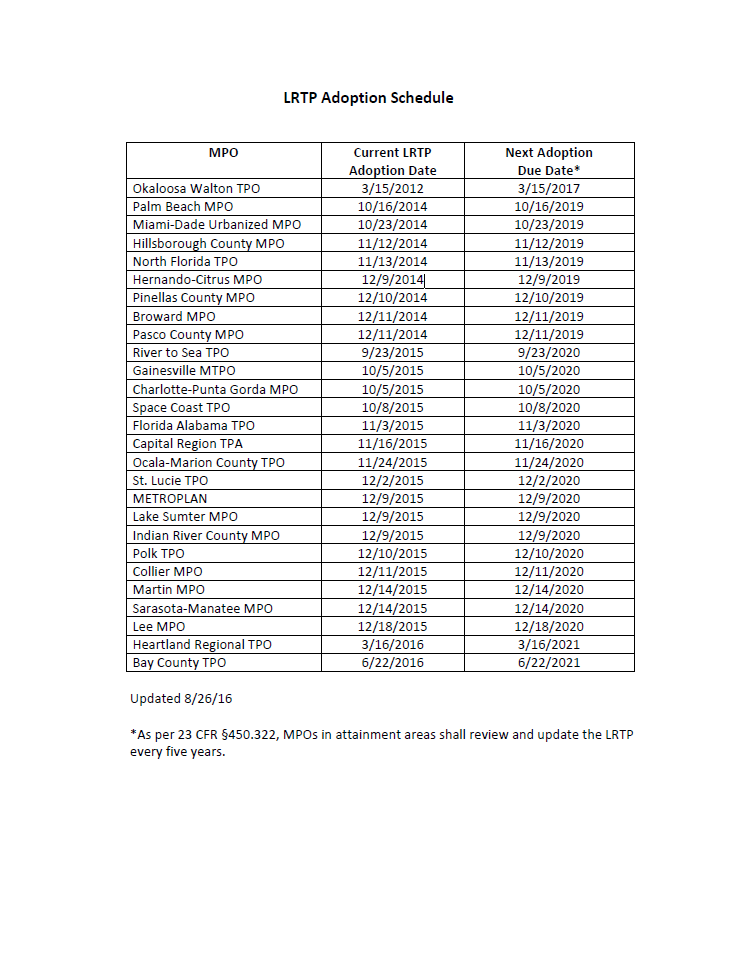 Last adopted 2040 LRTP
3/2017
First adopted 2045 LRTP
10/2019
What Would It Take?
Review all 27 MPO plans and supporting documentation
Follow-up with MPOs as needed
Develop generalized statewide observations and document unique practices
Develop shortfall model (Needs plan costs v. estimated revenues)
Estimate individual MPO shortfall
Estimate statewide shortfall
What Would It Take? – Part II
Approximate schedule
18 months
Approximate cost
$175k
Potential source of funding – PL reserve
Spread across 2 to 3 fiscal years
Questions?
Jeff Kramer
Center for Urban Transportation Research
University of South Florida
kramer@cutr.usf.edu 
813-974-1397